Р 1 А
Родина
Родина
Родня
родственник
родители
Народ
Родословная
Российская Федерация
Герб, флаг, гимн.
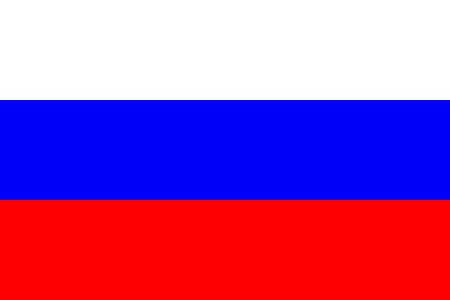 Президент РФ- Путин В.В.
Москва
Пословицы:
На чужой сторонушке рад родной воронушке.
Где родился- там и пригодился.
Без корня и трава не растет.
Всяк кулик свое болото хвалит!
Московская область.
Воробьев  Андрей Юрьевич
Шаховской район
Флаг
Герб
Ж/Д вокзал
Здание администрации
Привокзальная площадь
Сквер новобрачных
Парк аттракционов
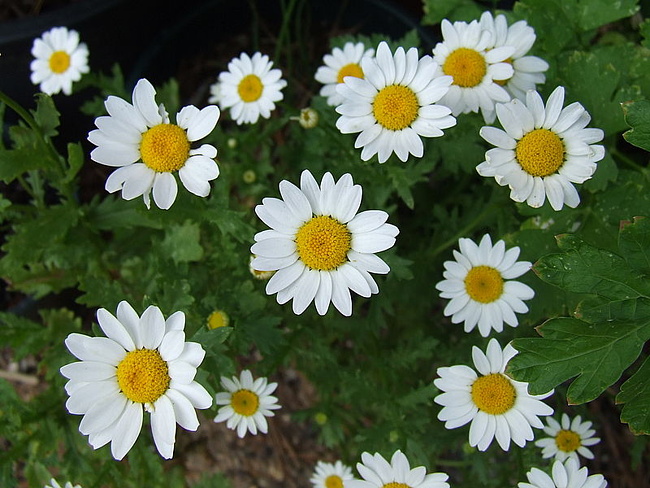